Funções trigonométricas

Algumas animações
Antonio Carlos Brolezzi
brolezzi@ime.usp.br
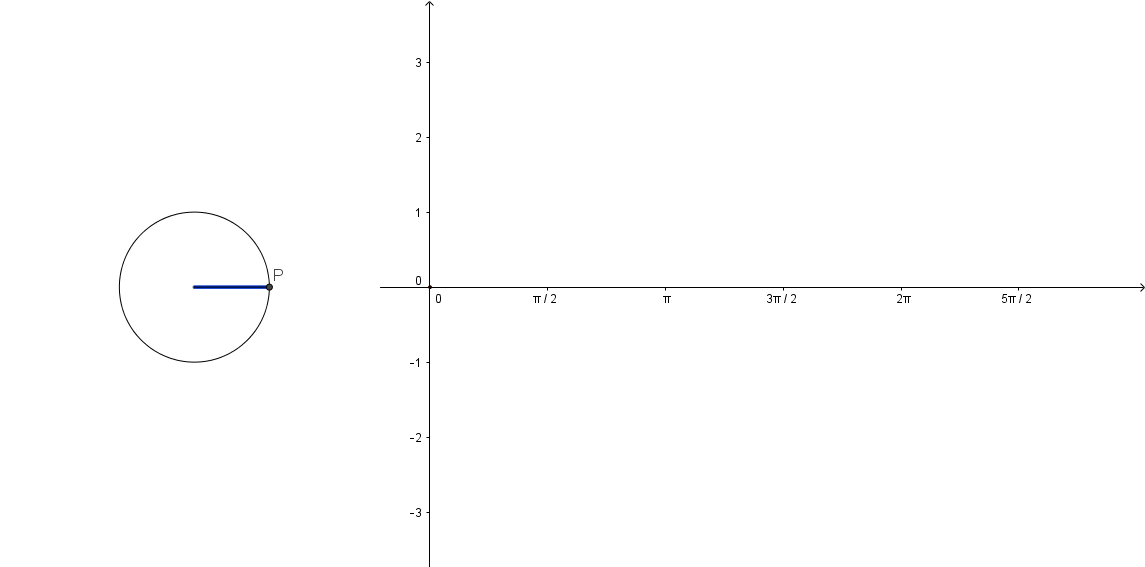 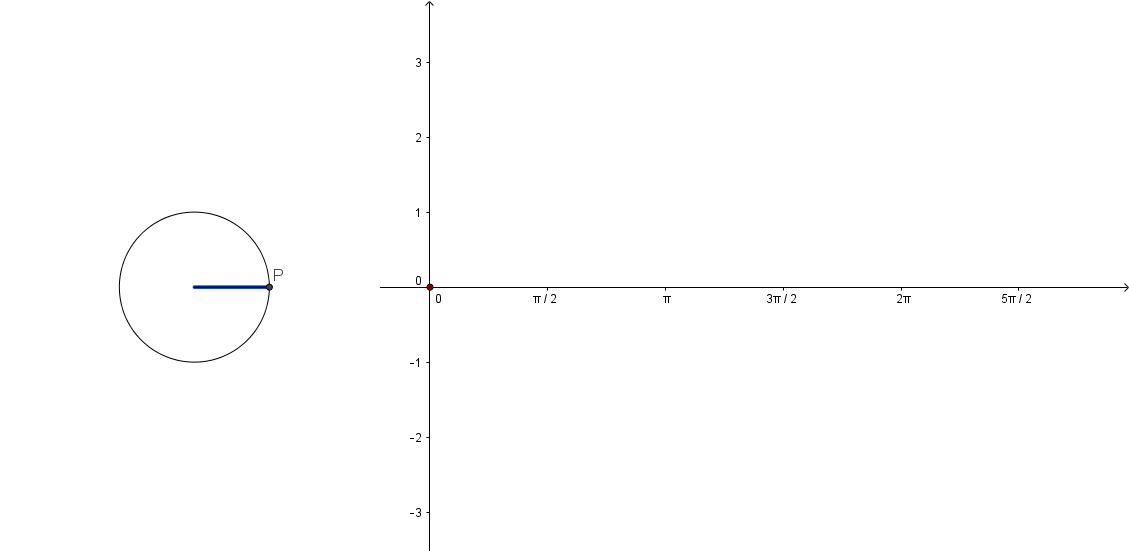 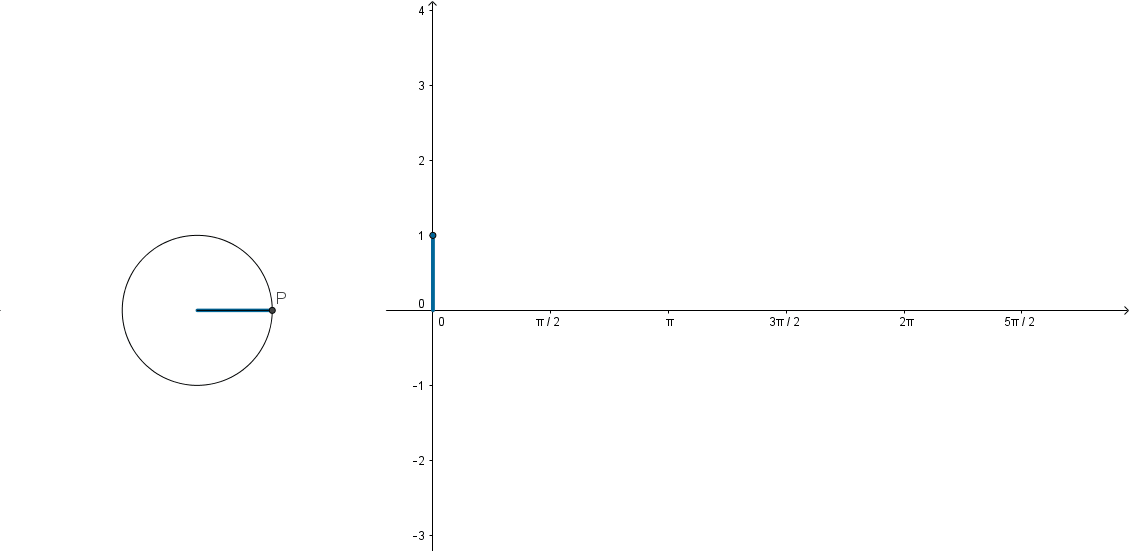 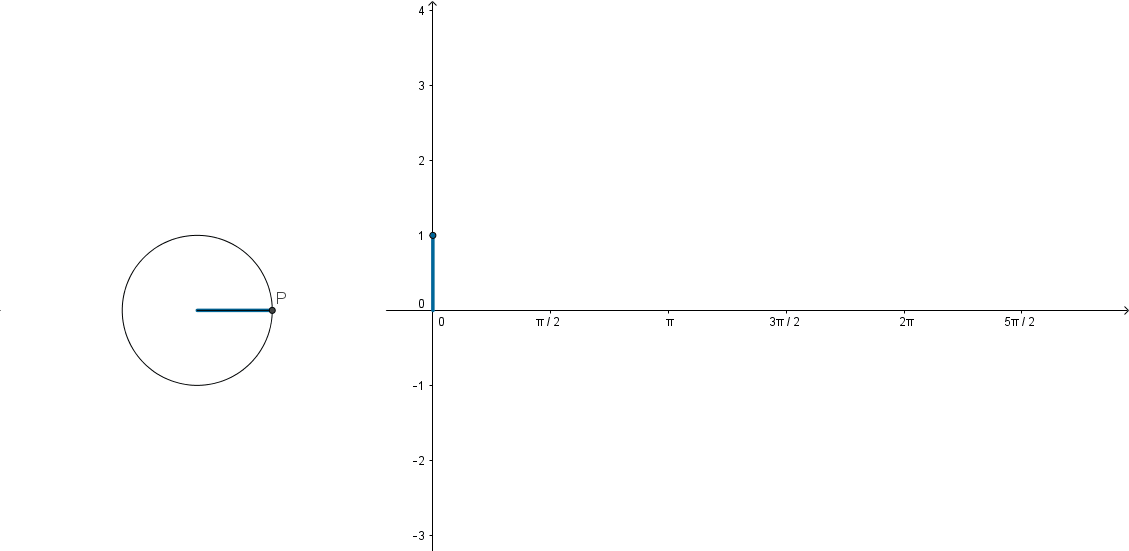 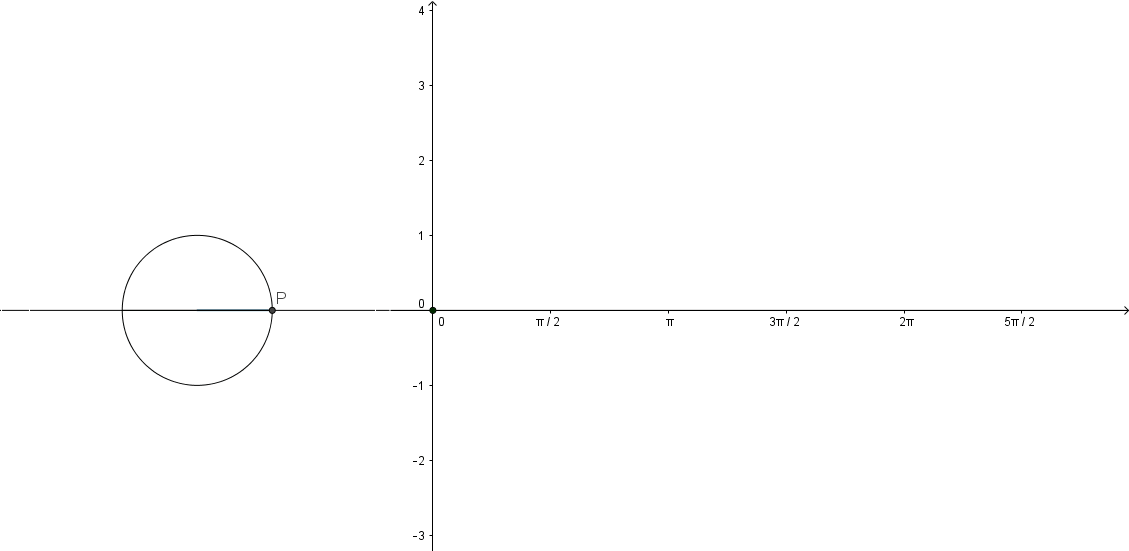 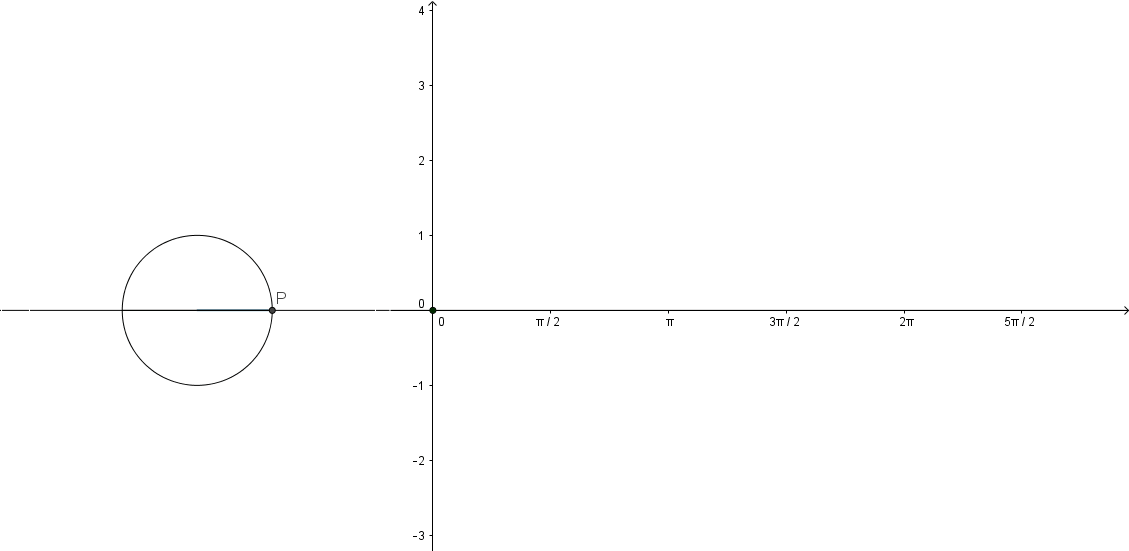